WIELKOPOLSKI REGIONALNY PROGRAM OPERACYJNY NA LATA 2014 - 2020
Wsparcie przedsiębiorczości w ramach WRPO 2014+
Cel główny WRPO 2014+:
Poprawa konkurencyjności i spójności województwa

Alokacja środków WRPO 2014+:
2 450,2 mln euro 
(EFRR – 1 760,9 mln euro; EFS –  689,2 mln euro)
Cel szczegółowy Osi I:
Zwiększone zastosowanie innowacji w przedsiębiorstwach sektora MŚP poprzez wzmocnienie aktywności inwestycyjnej. Wsparcie sektora będzie uwzględniać podniesienie poziomu innowacyjności, eko-inwestycje, efektywność energetyczną i rozpowszechnianie wykorzystania TIK.
Alokacja dla Osi I WRPO 2014 - 2020
Harmonogram naborów na rok 2018 w ramach Osi I
Działanie 1.1 – czerwiec 2018 r. 
Orientacyjna kwota przeznaczona na dofinansowanie projektów: 55 000 000,00 PLN


Poddziałanie 1.5.2 – sierpień 2018 r.
Orientacyjna kwota przeznaczona na dofinansowanie projektów: 90 000 000,00 PLN
Działanie 1.1 Wsparcie infrastruktury B+R w sektorze nauki
Wsparcie infrastruktury badawczej zgodnie z definicją „infrastruktury badawczej” z Rozporządzenia Komisji (UE) nr 651/2014 z dnia 17.06.2014 roku w jednostkach naukowych w obszarach zidentyfikowanych w procesie przedsiębiorczego odkrywania jako regionalne inteligentne specjalizacje polegające na wyposażeniu w aparaturę badawczą i/lub budowie, przebudowie lub unowocześnieniu obiektu budowlanego.

Wsparcie mogą otrzymać wyłącznie projekty wpisujące się w regionalne inteligentne specjalizacje.
Działanie 1.1 Wsparcie infrastruktury B+R w sektorze nauki
Typy Beneficjentów: 

Jednostki naukowe i ich konsorcja 
Uczelnie wyższe
Konsorcja naukowo-przemysłowe (rolę lidera pełni jednostka naukowa)
Działanie 1.1 Wsparcie infrastruktury B+R w sektorze nauki
Poziom dofinansowania: 

Poziom dofinansowania projektów z Europejskiego Funduszu Rozwoju Regionalnego: maksymalnie 78% kosztów kwalifikowalnych projektu, przy czym:

maksymalny poziom dofinansowania części gospodarczej projektu – 50% kosztów kwalifikowalnych
maksymalny poziom dofinansowania części niegospodarczej projektu – 85% kosztów kwalifikowalnych
Działanie 1.1 Wsparcie infrastruktury B+R w sektorze nauki
Poziom dofinansowania: 

W przypadku projektów, w których założono wykorzystanie infrastruktury na działalność gospodarczą na poziomie nie mniejszym niż 30% rocznie w rozumieniu Rozporządzenia Komisji (UE) nr 651/2014, pod warunkiem złożenia wniosku do ministra ds. nauki i szkolnictwa wyższego i uzyskania dofinansowania projektu ze środków budżetu państwa maksymalny poziom dofinansowania projektu wynosi 85% kosztów kwalifikowalnych, przy czym maksymalny poziom dofinansowania części gospodarczej projektu wynosi 50% kosztów kwalifikowalnych, a maksymalny poziom dofinansowania  części niegospodarczej projektu wynosi 100% kosztów kwalifikowalnych (z czego 85% stanowi EFRR, a 15% Budżet Państwa).

Elementy niezwiązane bezpośrednio z infrastrukturą B+R, a jedynie uzupełniające przedmiotową infrastrukturę (np. parkingi, zagospodarowanie terenu) mogą być finansowane wyłącznie w części gospodarczej projektu w ramach pomocy de minimis (do 700 000,00 PLN).
Poddziałanie 1.5.2 Wzmocnienie konkurencyjności kluczowych obszarów gospodarki regionu
Wsparcie wysoko innowacyjnych projektów (wdrażających innowacje procesowe, produktowe, nietechnologiczne) poprzez inwestycje w:
środki trwałe,
wartości niematerialne i prawne (inwestycje w transfer technologii poprzez nabycie praw patentowych, licencji, know-how lub nieopatentowanej wiedzy technicznej).

Wszystkie projekty muszą spełniać warunki „inwestycji początkowej”

Załącznikiem obligatoryjnym do wniosku jest opinia o innowacyjności
Poddziałanie 1.5.2 Wzmocnienie konkurencyjności kluczowych obszarów gospodarki regionu
Inwestycja Początkowa – to inwestycja w rzeczowe aktywa trwałe lub wartości niematerialne i prawne związane z założeniem nowego zakładu, zwiększeniem zdolności produkcyjnej istniejącego zakładu, dywersyfikacją produkcji zakładu poprzez wprowadzenie produktów uprzednio nieprodukowanych w zakładzie lub zasadniczą zmianą dotyczącą procesu produkcyjnego istniejącego zakładu.

Realizacja projektu może rozpocząć się w dniu następującym po złożeniu wniosku o dofinansowanie (dostarczeniu wersji elektronicznej oraz wersji papierowej).
Poddziałanie 1.5.2 Wzmocnienie konkurencyjności kluczowych obszarów gospodarki regionu
Typy Beneficjentów: 

Mikro, małe i średnie przedsiębiorstwa spełniające warunki w załączniku nr 1 do Rozporządzenia Komisji UE 651/2014 z dnia 17.06.2014 r.
Mapa pomocy regionalnej
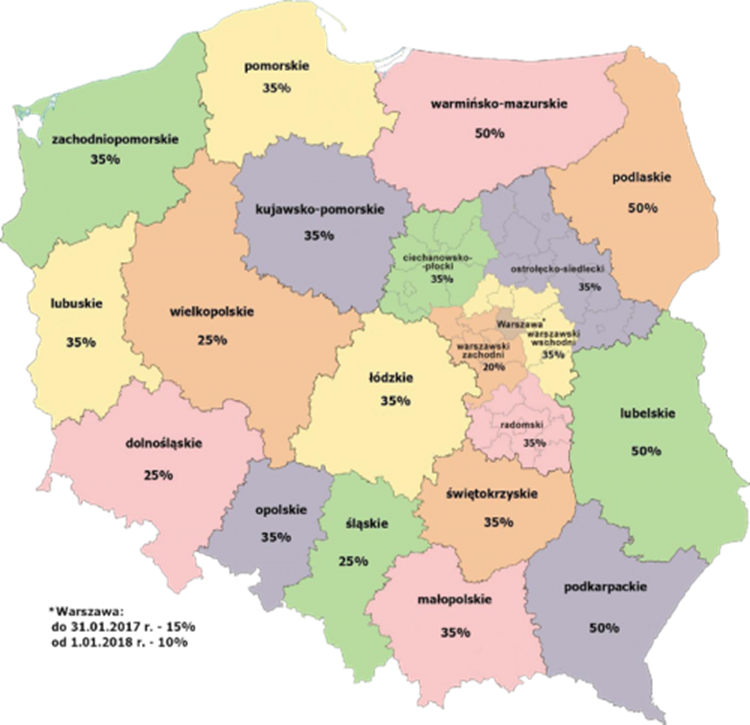 Wielkopolska – wsparcie 25%

Średnie przedsiębiorstwa
+ 10% (35%)

Małe przedsiębiorstwa
+ 20% (45%)
Poddziałanie 1.5.2 Wzmocnienie konkurencyjności kluczowych obszarów gospodarki regionu
Poziom dofinansowania: 

Maksymalnie 45% kosztów kwalifikowanych projektu dla mikro i małych przedsiębiorstw 
Maksymalnie 35% kosztów kwalifikowanych projektu dla średnich przedsiębiorstw

Minimalna wartość dofinansowania dla projektu – 50 000 PLN
Maksymalna wartość dofinansowania dla projektu – 5 000 000 PLN
Realizacja WRPO 2014+
Kwoty wyliczone wg. kursu euro na miesiąc marzec (1 euro = 4,167 zł)
Dziękuję za uwagę